Poděbrady
Mapa
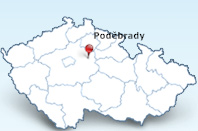 Poděbrady
Poděbrady sú kúpeľné mesto v Česku 
   v okrese Nymburk v Stredočeskom kraji.
   Mesto leží na rieke Labe.
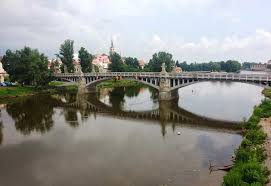 Fotky
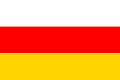 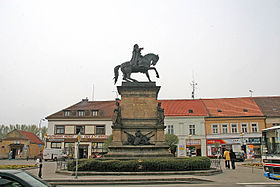 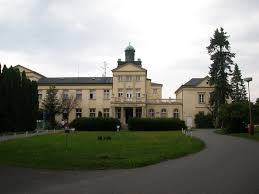 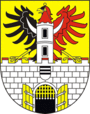 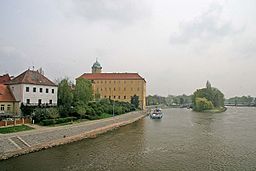 Vypracoval: Benedikt Kalinka, 6. trieda

Zdroje: internet, stránky mesta